French
Geography
English
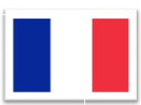 Writing Opportunities

Retelling / Setting Description
Write the journey through the city


Writing to Argue: Persuasive Letter
Link to local charity – write to an MP
to eradicate homelessness
Climate change, megacities and sustainability
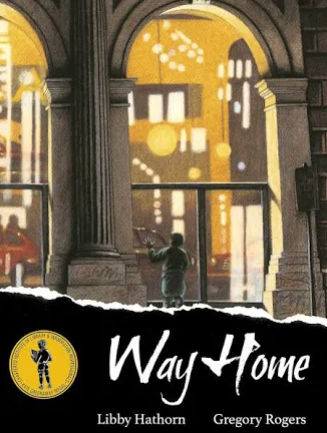 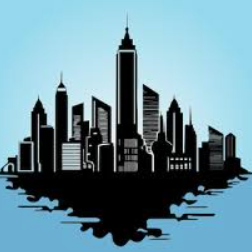 Les vêtements – Clothes
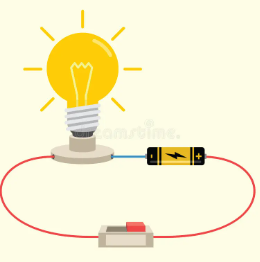 Science
Year 5
Term 5
Physics - Electricity
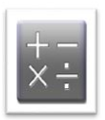 Maths
Decimals
Number - Negative Numbers
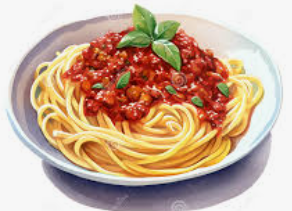 Design Technology
      Food and Nutrition
RE
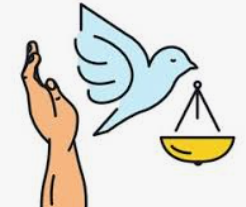 PSHE
Music
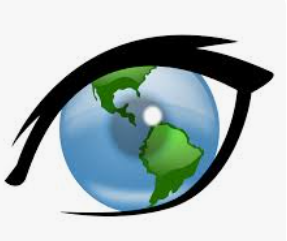 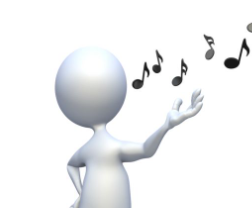 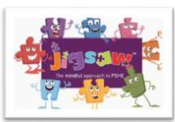 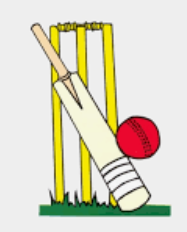 PE
People of God – How can following God bring freedom and justice

Alternative world views
How might non-religious people make ethical decisions?
Real PE (Indoor) – Social Skills Unit 2 


Outdoor PE - Cricket
Relationships
Singing and Instruments
Composition unit